Project Management
SUAI
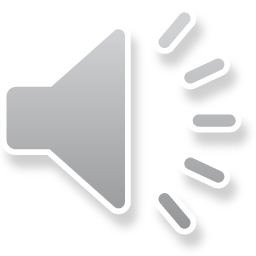 Types of Project Costs
Direct

Indirect
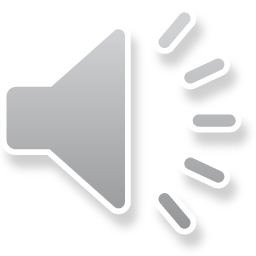 Indirect Project Costs
Overhead
Continue for the life of the project
Cannot be associated directly with an individual activity
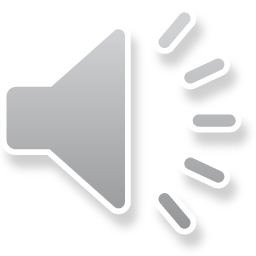 Examples of Indirect Costs
Expenses for:
Supervision
General-purpose equipment
Administrative staff
Interest
Taxes
Selling 
Marketing
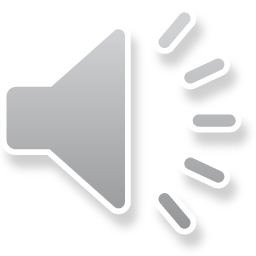 Bonus or Penalty
Usually included in Indirect Costs because they relate to the project and not one activity.
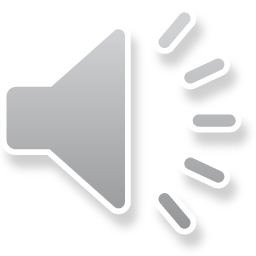 Indirect Costs
Usually derived from historical records of costs
Usually expressed as dollars per unit of time  $100/day
Indirect costs will decrease as project duration is expedited.
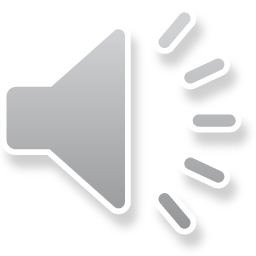 Direct Project Costs
The direct cost for the project is the summation of all individual direct activity costs for the project.
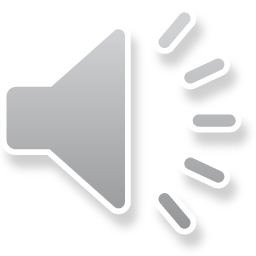 Sources of Direct Project Costs
Labor
Materials
Equipment
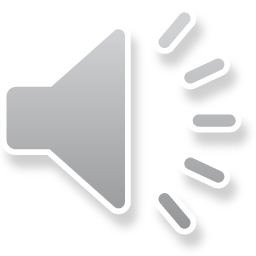 Direct Costs
Tied directly to an activity

Vary inversely with time

It costs money to buy time
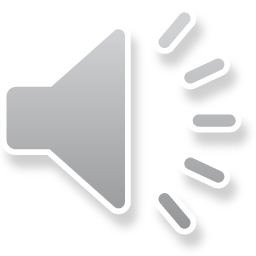 Total Cost Curve Method
A method to discover opimum project costs.
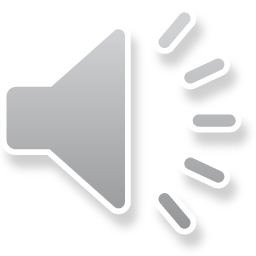 Activity Cost-Time Trade-Off Graph
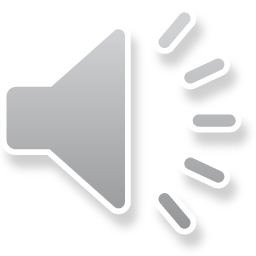 Minimum Cost
Total Cost Curve
Costs
$
Direct Costs
Indirect Costs
Project Duration
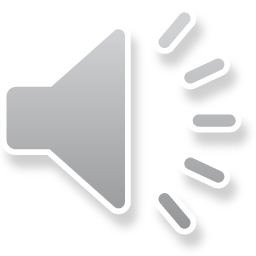 Cost Slope
Cost Slope = Crash Cost – Normal Cost
				   Normal Time – Crash Time
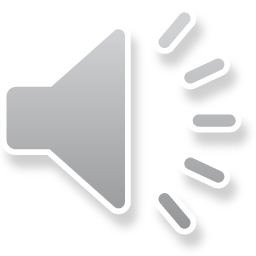 Crash Cost-Time
Point
Crash Cost
Activity
Direct
Cost
Normal Cost-Time
Point
Normal Cost
Normal
Time
Crash
Time
Activity Duration
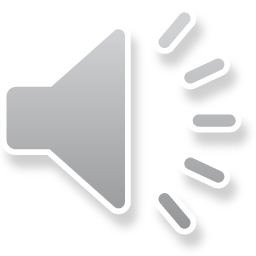